Principles Review
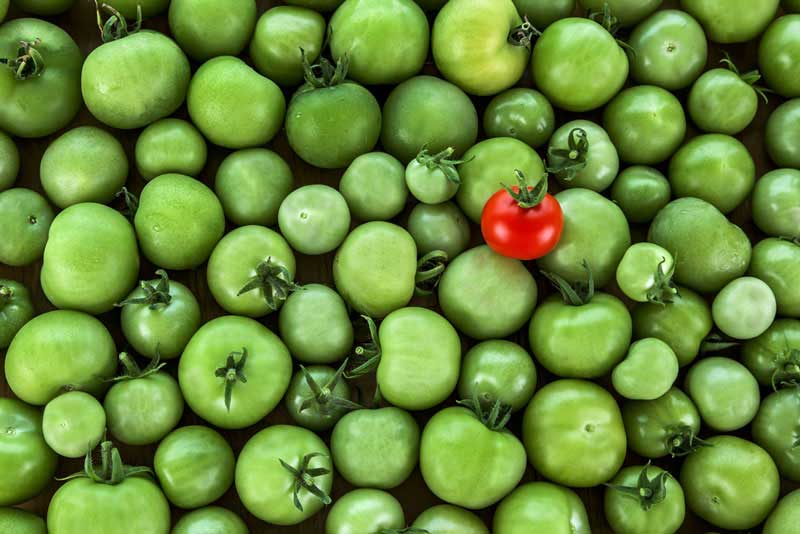 Pattern
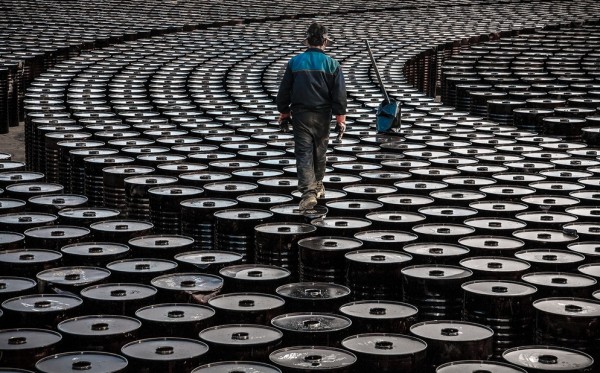 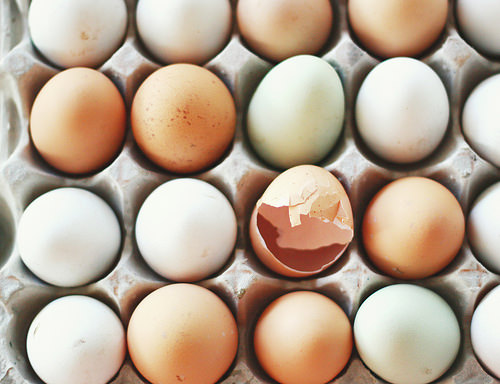 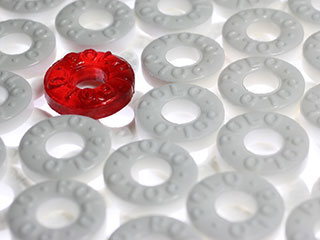 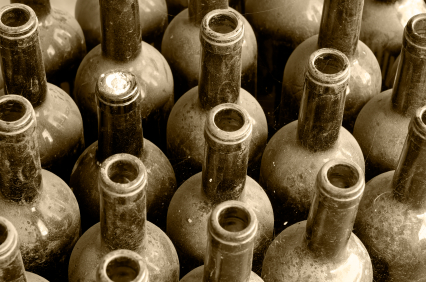 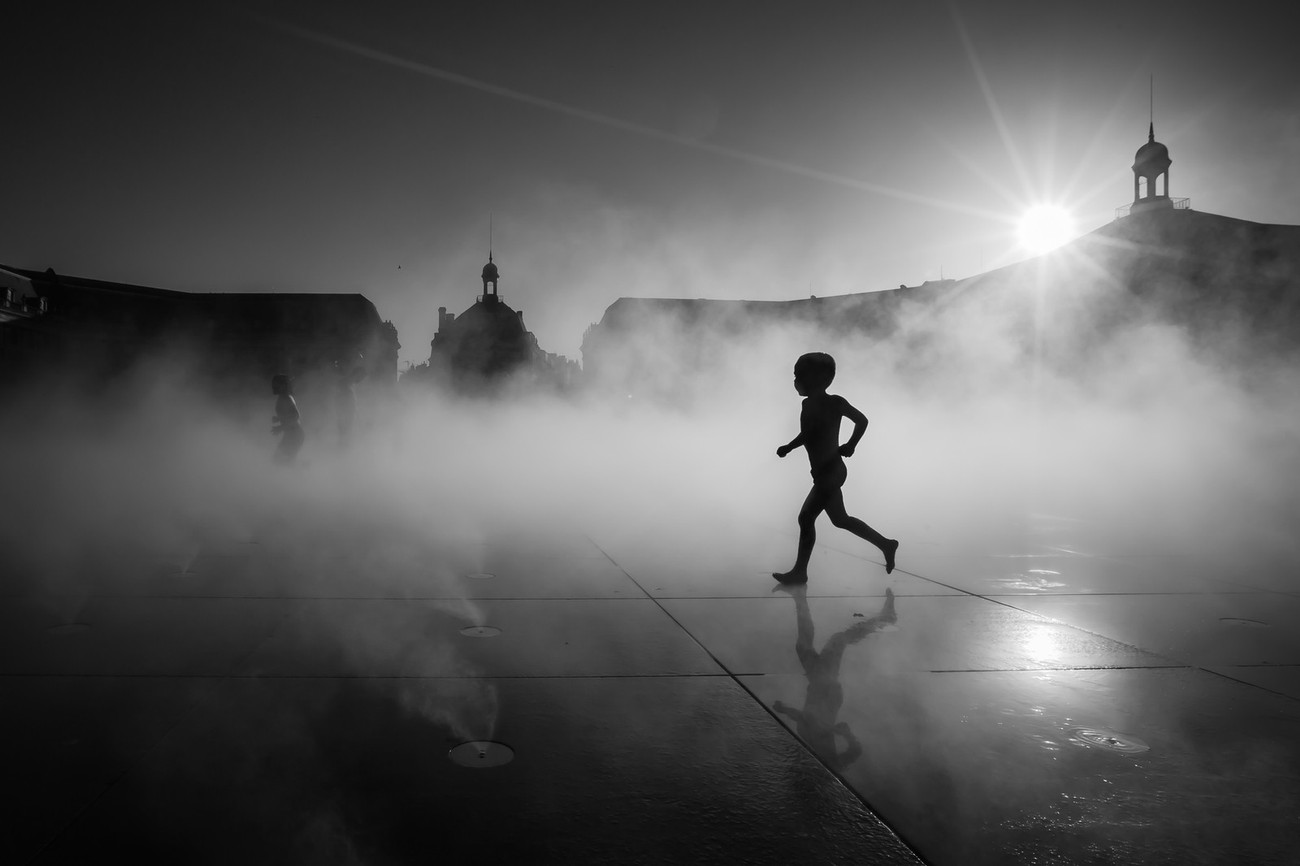 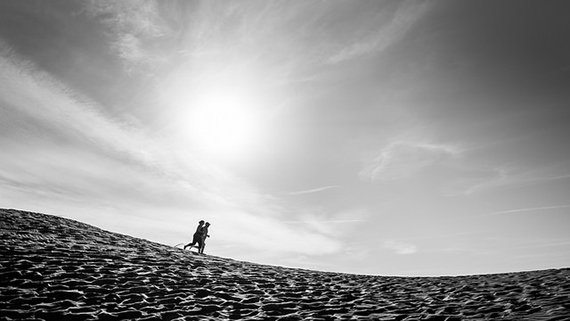 Contrast
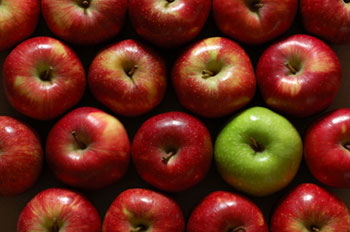 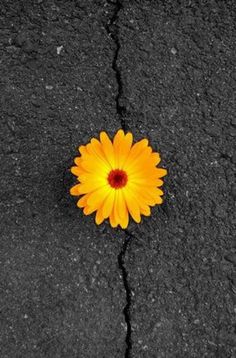 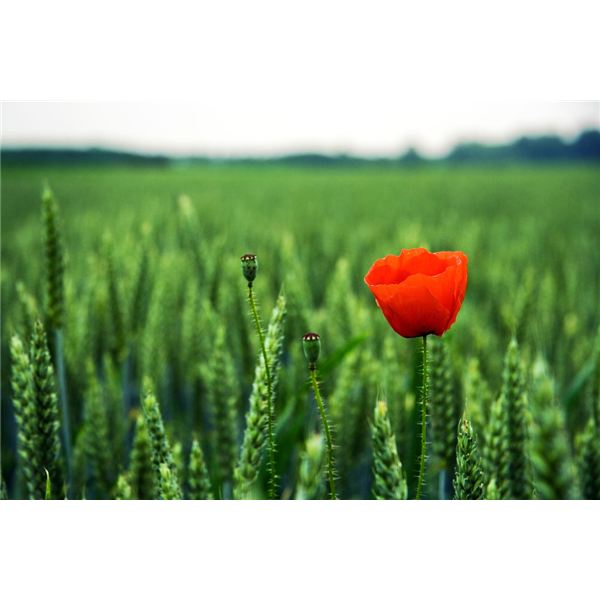 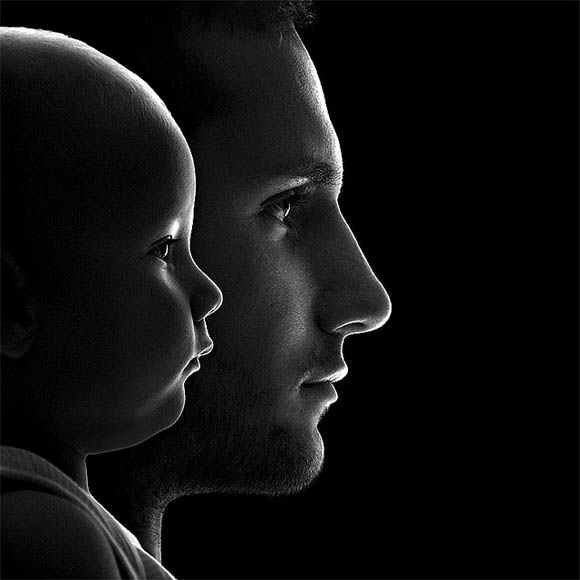 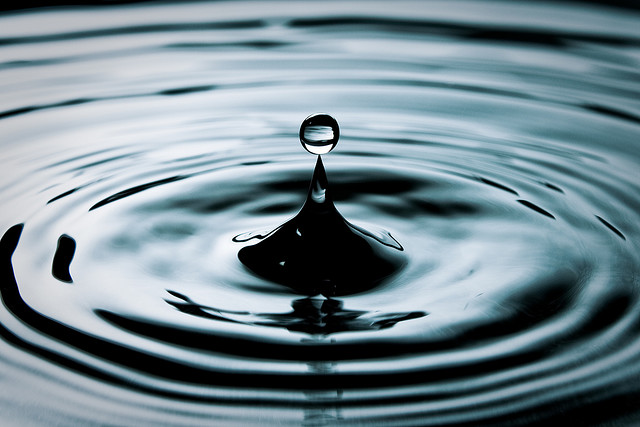 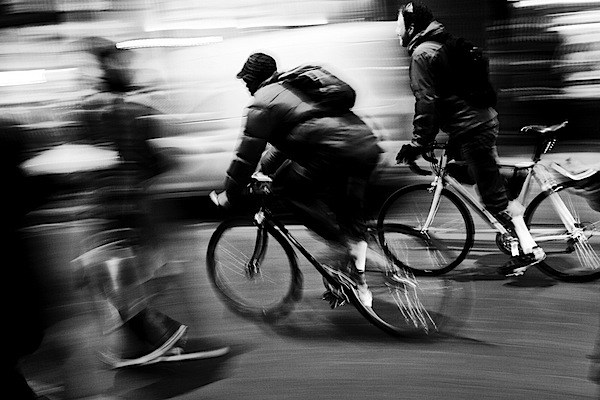 Movement
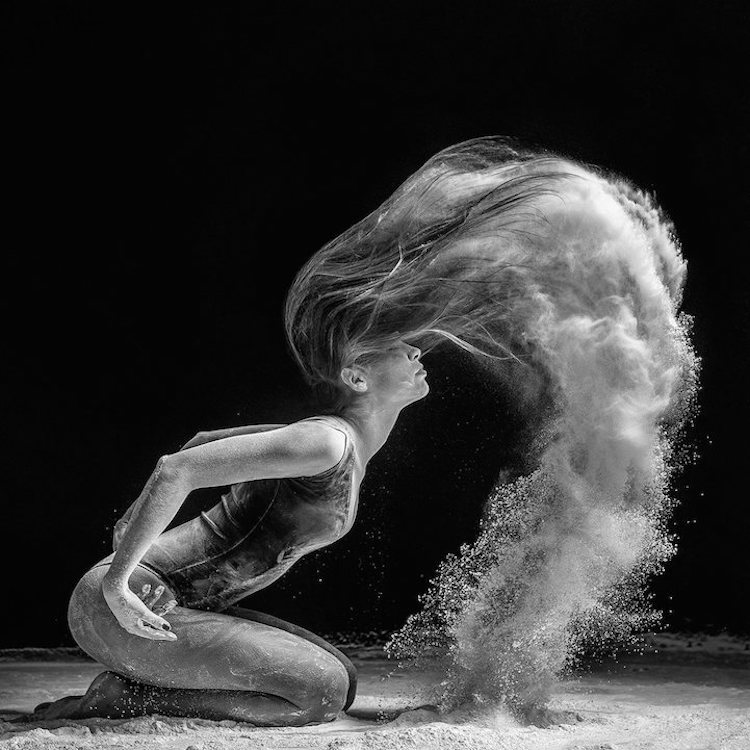 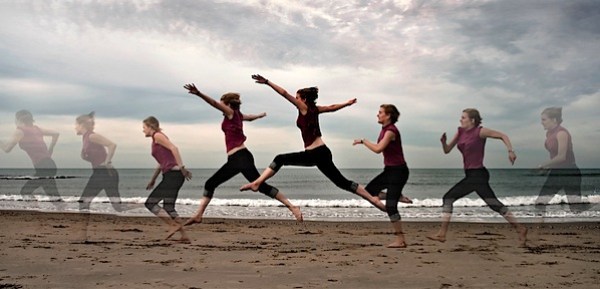 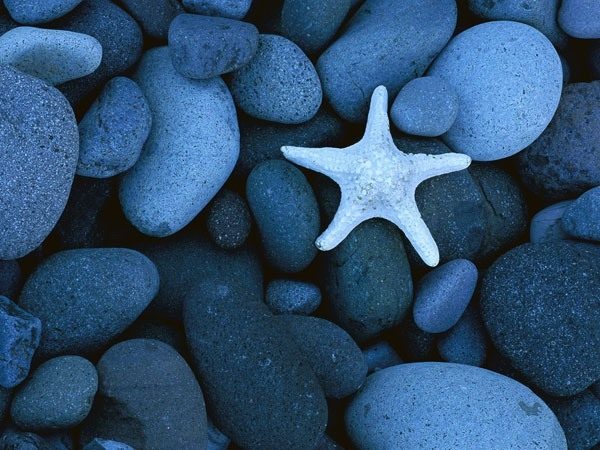 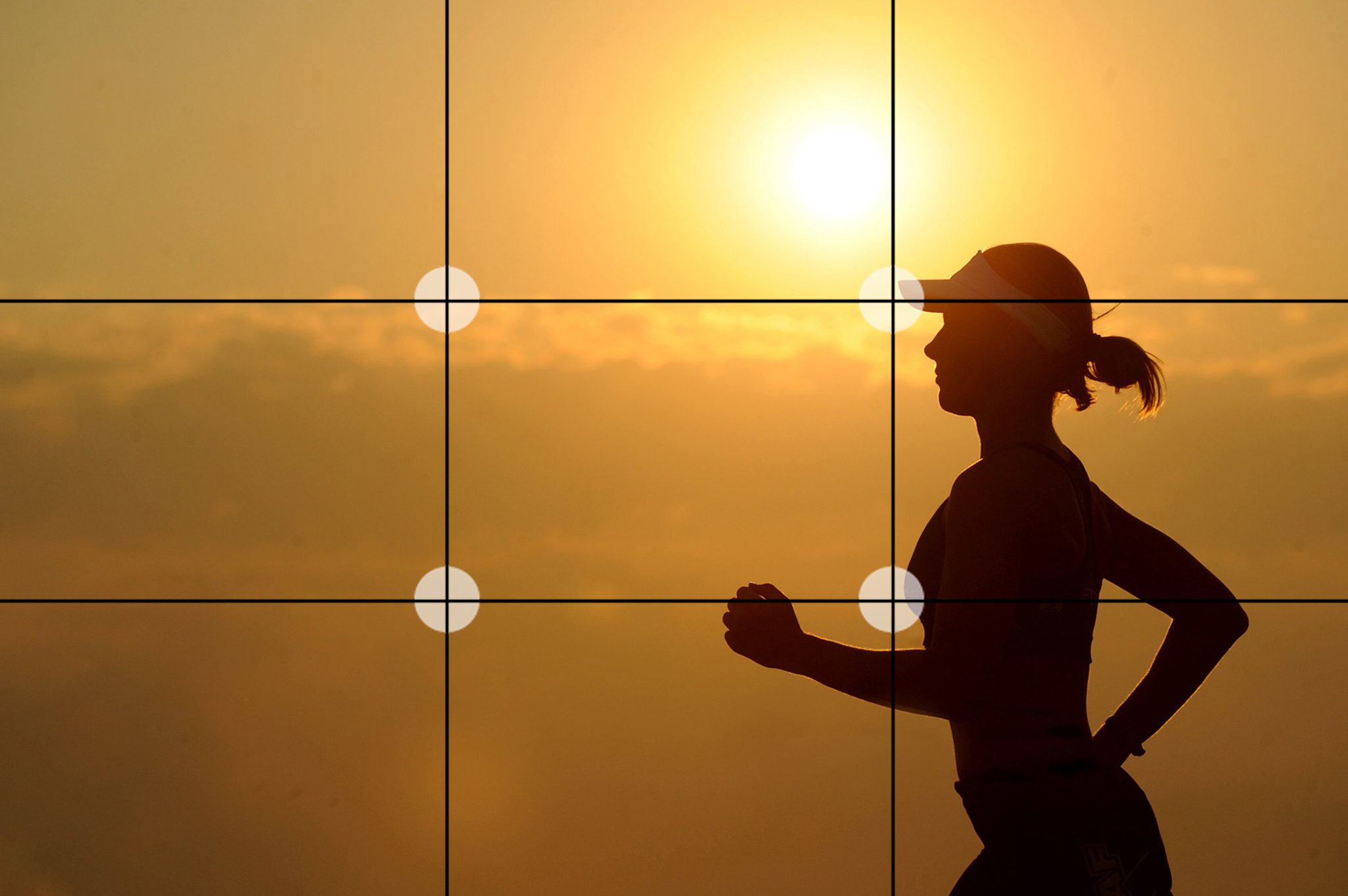 Emphasis
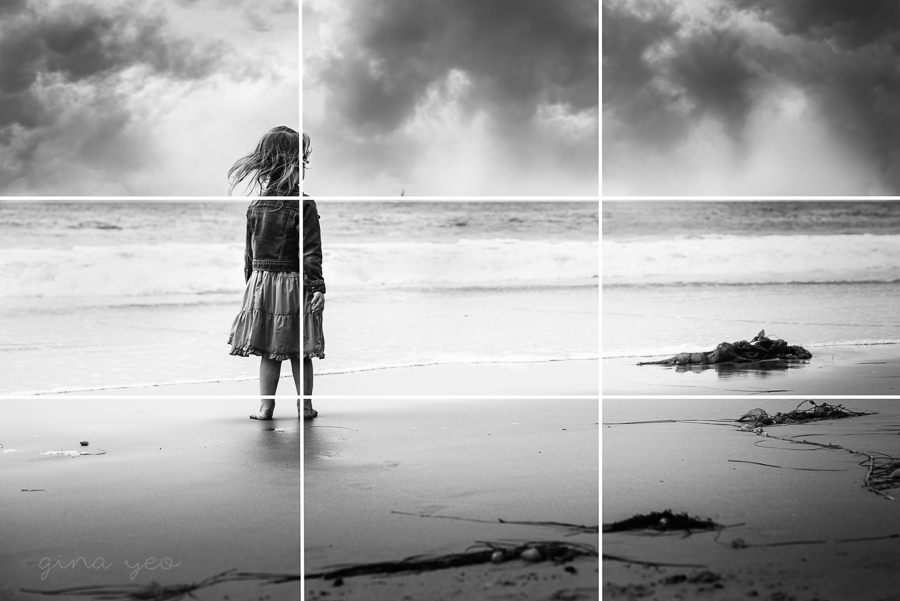 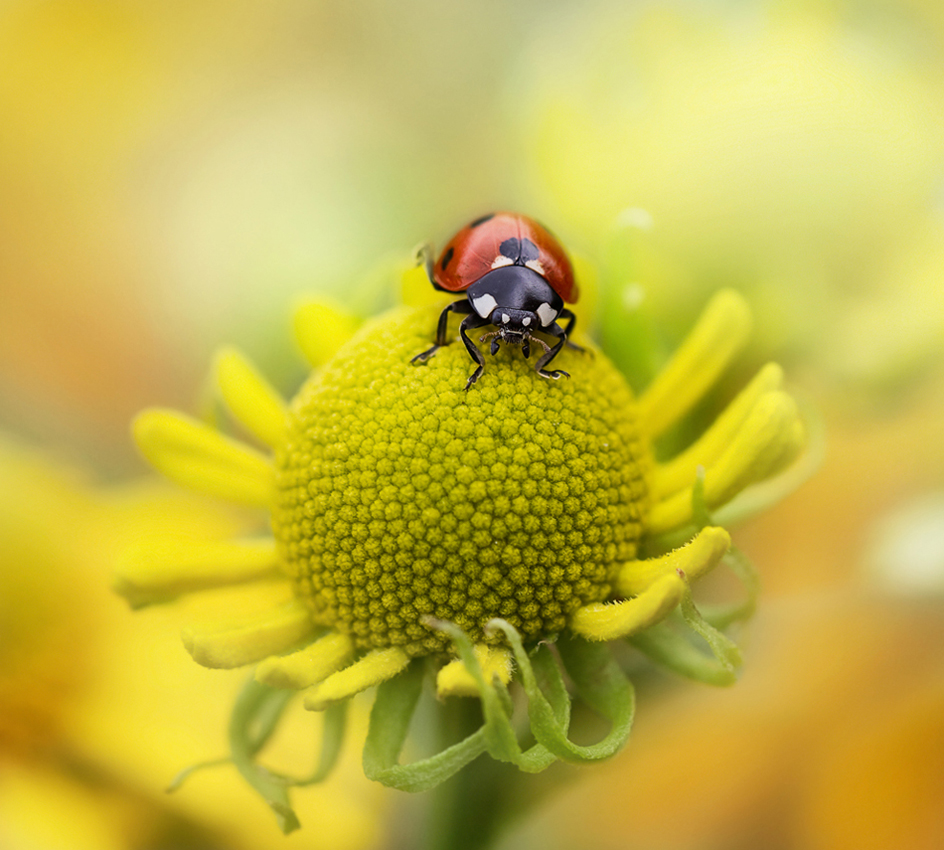 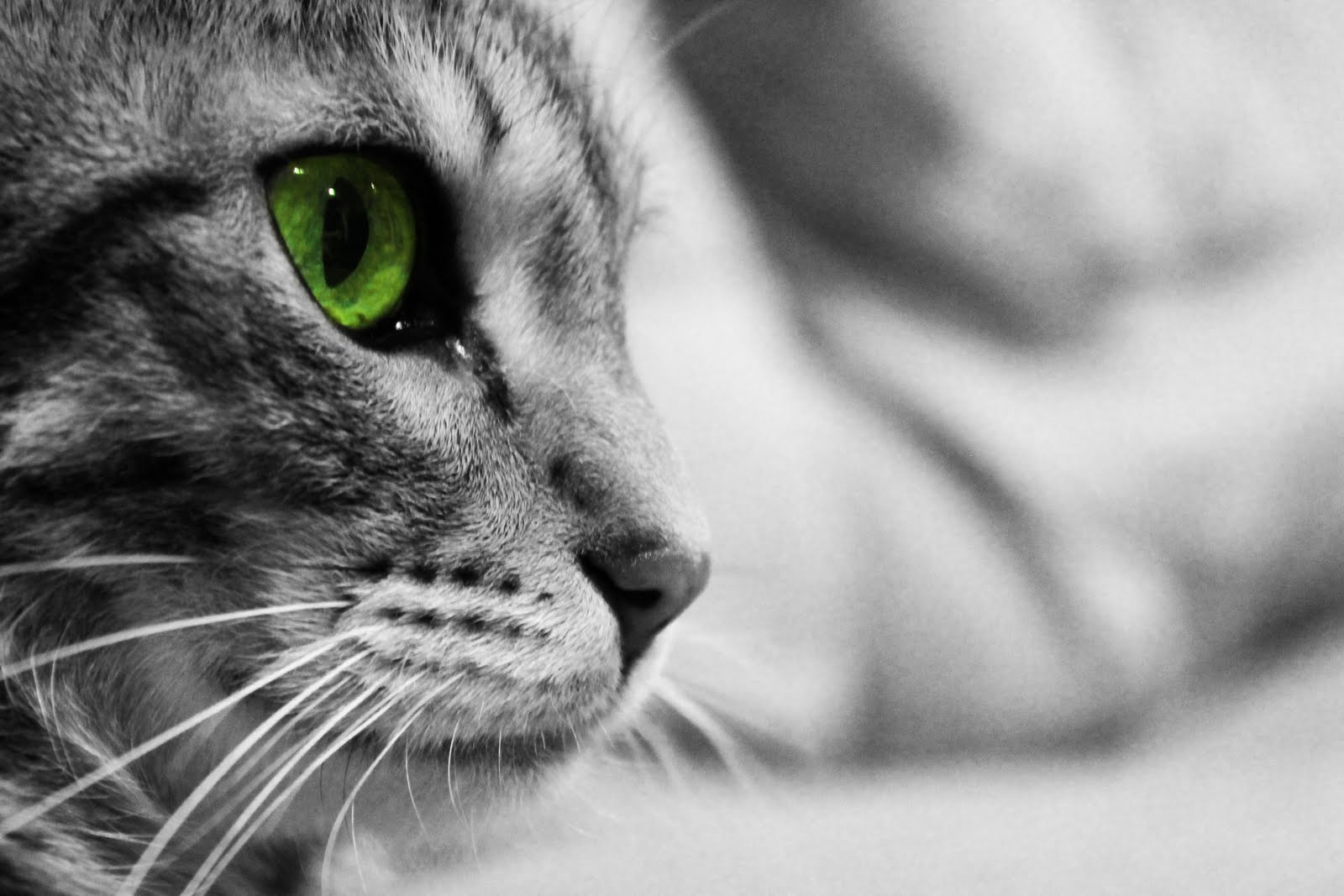 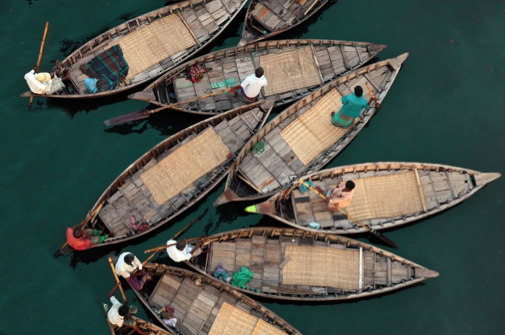 Unity
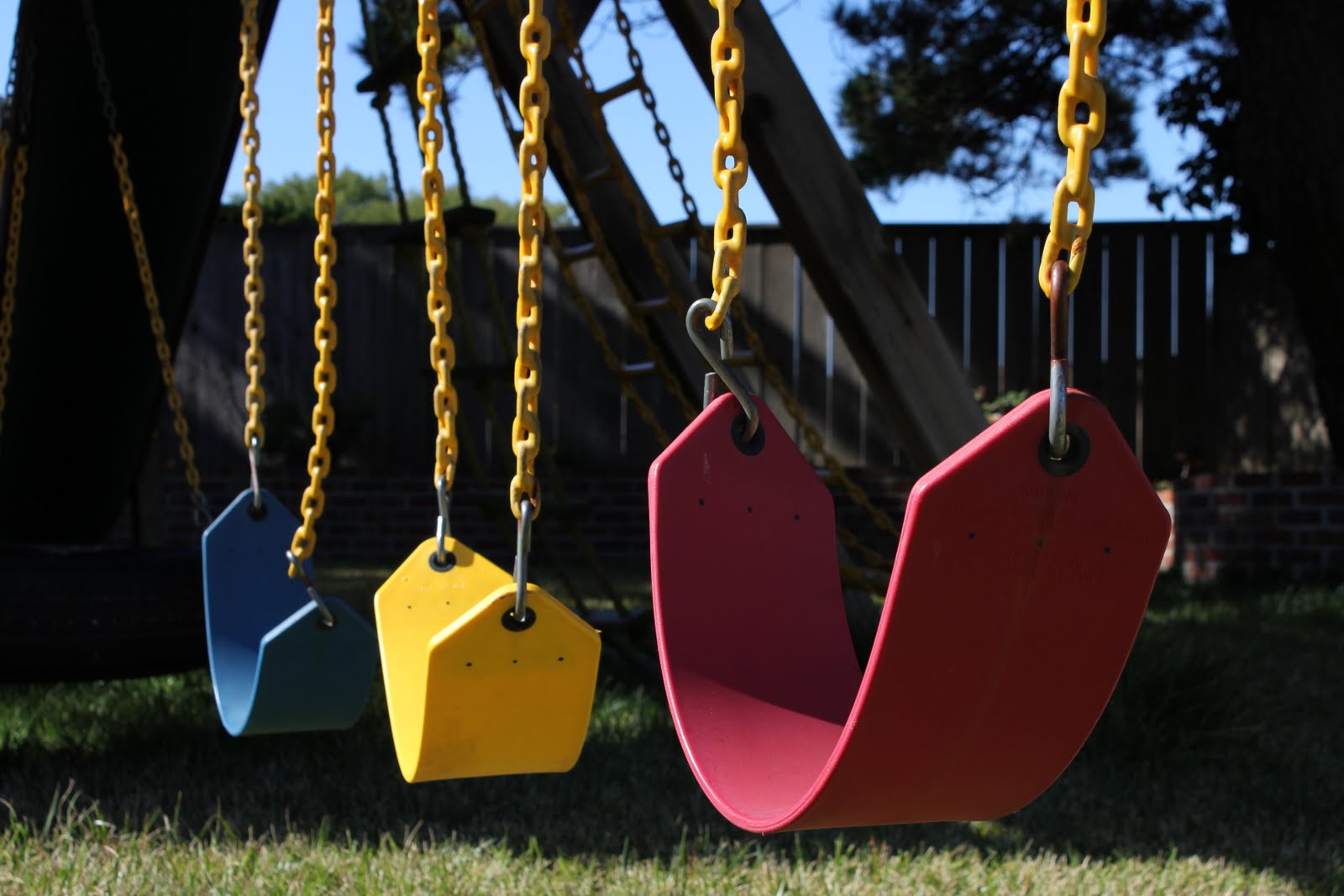 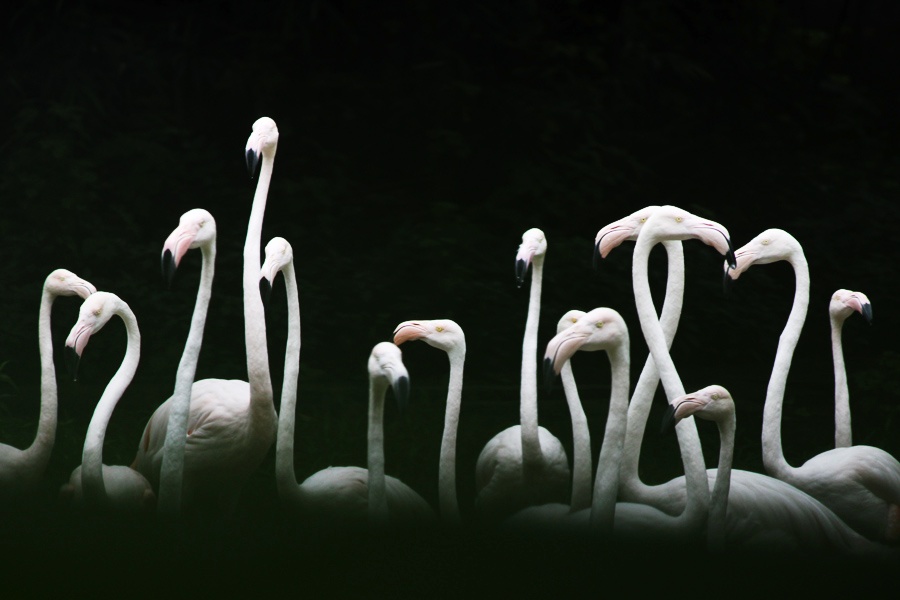 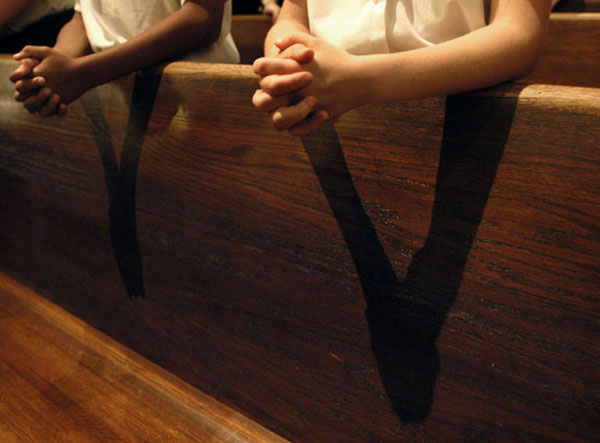